Οικονομική αξιολόγηση περιβαλλοντικών αγαθών
Διάλεξη 2η: Εισαγωγή 
05.12.2019
Γραμματικοπούλου Ιώαννα
Δομή μαθήματος
Παρουσίαση εργασιών
Εισαγωγή στις μεθοδολογίες 
Διαδικασία μεθοδολογίας
αποκαλυφθείσας προτίμησης 
Παραδείγματα 
Συζήτηση 
Παρουσίαση εργασίας
Βιβλιογραφία
Χάλκος, Γ., (2013). Οικονομία και περιβάλλον: Μέθοδοι αποτίμησης και διαχείρισης. Liberal Books.

Sander, H. A., & Haight, R. G. (2012). Estimating the economic value of cultural ecosystem services in an urbanizing area using hedonic pricing. Journal of Environmental Management, 113, 194–205. https://doi.org/10.1016/j.jenvman.2012.08.031

Armbrecht, J. (2014). Use value of cultural experiences: A comparison of contingent valuation and travel cost. Tourism Management, 42, 141–148. https://doi.org/10.1016/j.tourman.2013.11.010

Van Beukering, P.; Brander, L.; Tompkins, E. and McKenzie, E. (2007). Valuing the Environment in Small
Islands - An Environmental Economics Toolkit. [URL]: http://jncc.defra.gov.uk/page-4065#download.
Μεθοδολογία
Τρείς είναι οι κατηγορίες αποτίμησης : 
1) Mέθοδος της άμεσης αγοράς:
 Direct market based approach
2) Mέθοδος της αποκαλυφθείσας προτίμησης: 
Revealed preferences approach και 
3) Mέθοδος της δηλωμένης προτίμησης: 
Stated preference
Τυπολογία
Αξίες και μέθοδοι εκτίμησης
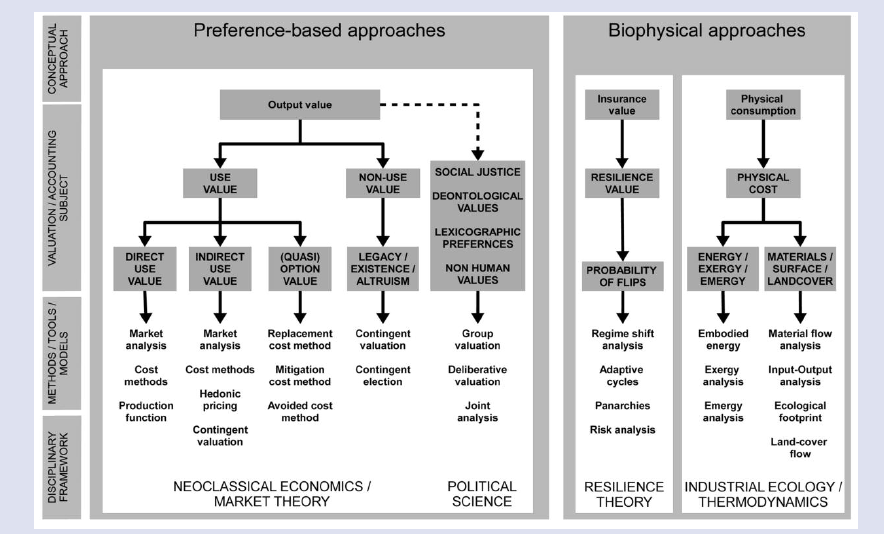 Οικοσ. Υπηρεσιες και εφαρμογή μεθόδων στη βιβλιογραφία
Source: The economics and valuing ecosystem services and biodiversity
[Speaker Notes: Some valuation methods are more appropriate than others for valuing particular ecosystem services and for the elicitation of specific value components such as direct and indirect use values or use and non-use values. 
Regulation services have been mainly valued through avoided cost, replacement and restoration costs, or contingent valuation
Cultural services through travel cost (recreation, tourism or science), hedonic pricing (aesthetic information), or contingent valuation (spiritual benefits –i.e. existence value)
provisioning services through methods based on the production function approach and direct market valuation approach]
Απαιτήσεις σε δεδομένα
Εφαρμογή
Εφαρμογή
Μεθ. αποκαλυφθείσας προτίμησης (Revealed preference based)
Έμμεση Τιμολόγηση  (Hedonic pricing) 
Χρησιμοποιείται η τιμή ενός υποκατάστατου αγαθού ή μιας υπηρεσίας για να αποτιμηθεί η αξία ενός μη εμπορεύσιμου αγαθού στην πραγματική αγορά. Για παράδειγμα μπορούν να χρησιμοποιηθούν οι τιμές των κατοικιών. 


Μέθοδος Κόστους ταξιδίου  (Travel cost)
Σύμφωνα με τη μέθοδο αυτή η αξία που αποδίδεται από τα άτομα σε μία περιοχή μπορεί να υπολογιστεί από τα κόστη που αναλαμβάνουν αυτά με σκοπό να φθάσουν στην περιοχή αυτή. Τα κόστη περιλαμβάνουν: 
Πραγματικά κόστη 
Κόστος χρόνου /ευκαριακό κόστος 
Κόστος εισόδου 
Η μέθοδος μετράει το WTP της επίσκεψης βάσει του αριθμού των επισκέψεων στα διαφορετικά κόστη ταξιδιού.
Παραδείγματα
Παραδείγματα
Βήματα μεθοδολίας: Hedonic
Sander and Haight, 2012
Βήματα μεθοδολίας: Travel cost
Travel cost method
Το κόστος ταξιδιού αυξάνεται με την απόσταση και όσο η απόσταση αυξάνεται τόσο η επισκεψιμότητα μειώνεται. 

Μετράει το πλεόνασμα του καταναλωτή

Δύο τύποι
έρευνα των επισκεπτών:  the individual (ITCM) 
προσέγγιση με τη χρήση ζωνών: the zonal travel cost (ZTCM) 

ITCM: τοπικές περιοχές, υψηλή επισκεψιμοτητα, πρωτογενη δεδομενα
ZTCM: μεγαλύτερες περιοχές, περιοχές με χαμηλή επισκεψιμοτητα, δευτερογενή δεδομένα
Armbrecht, J. (2014)
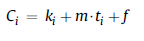 Πως αντιλαβάνεστε  το κόστος χρόνου?
Εφαρμογή
((20-5)*(40-10))/2
WTP=1225
Συζήτηση
Βασικό πρόβλημα της HP είναι η εύρεση των προσδιοριστικών παραγόντων που καθορίζουν μια ρεαλιστική συναρτησιακή σχέση. 

Η TCM  δεν είναι εφαρμόσιμη  όταν το ταξίδι αποτελείται από πολλαπλές εμπειρίες και έτσι ο στόχος της αναψυχής δεν μπορεί να απομονωθει 

Απαιτούν στατιστική ανάλυση και οικονομετρικά μοντέλα –υψηλό κόστος έρευνας και ανάλυσης

Τι άλλα προβλήματα μπορείτε να εντοπισετε στην HP και TCM?
Βιβλιογραφία εργασίας (Op.1)
HP application
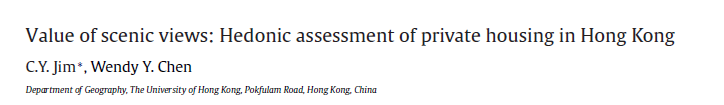 Εργασία HP
Περιγράψτε τον  στόχο της έρευνας

Πώς θα περιγράφατε τους συντελεστές: b3, b12, b13 και b15

Ποιες ES μπορουν να αποτιμηθούν από αυτή την έρευνα

Ποιες οι πολιτικές εφαρμογές. 

Χρησιμοποιειστε τη βιβλιογραφική αναφορά.

Ετοιμάστε μια 5’ παρουσίαση
Βιβλιογραφία εργασίας (Op.2)
TC application
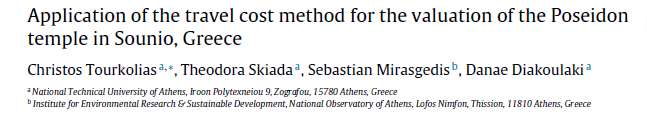 Εργασία TC
Περιγράψτε τον  στόχο της έρευνας
Γράψτε την double log function σε γραμμική μορφή 
Πώς θα περιγράφατε τον συντελεστή του  TC στο double log TC model (table 3). 
Ποιες ES μπορουν να αποτιμηθούν από αυτή την έρευνα
Ποιες οι πολιτικές εφαρμογές. 

Χρησιμοποιειστε τη βιβλιογραφική αναφορά.

Ετοιμάστε μια 5’ παρουσίαση